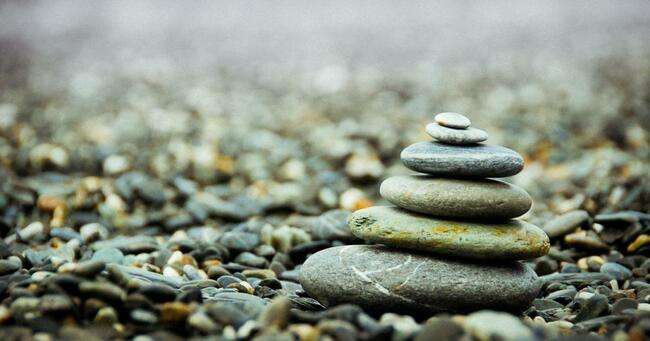 Session 6
Mindfulness for 
Communication & Leadership
Your Logo
EverydayMindfulnesswithYour Name
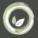 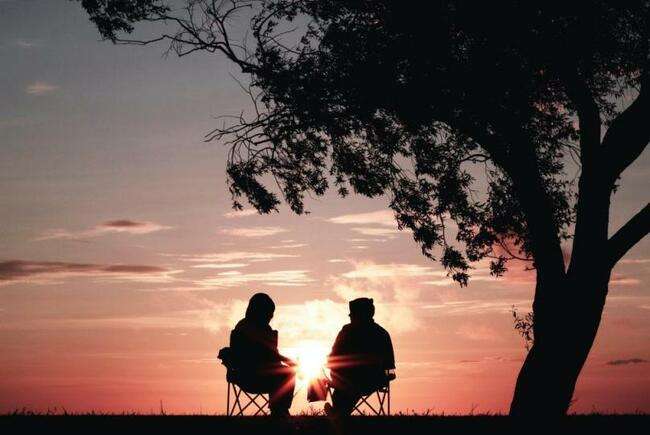 How to talk, listen, connect, and lead mindfully.
Mindful Relationships
2
[Speaker Notes: a psychological response to stimuli in the body and brain.]
Difficult Conversations
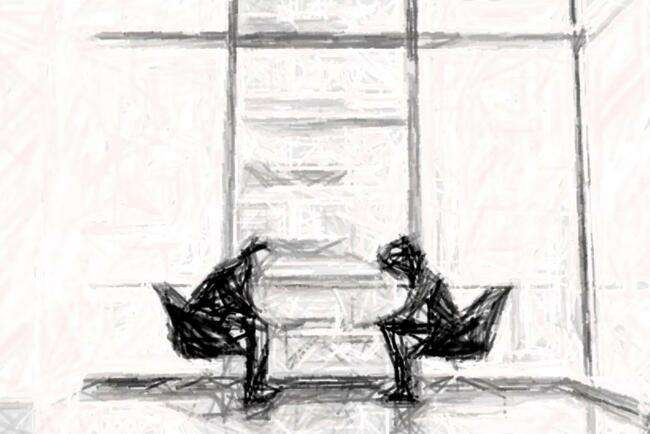 3
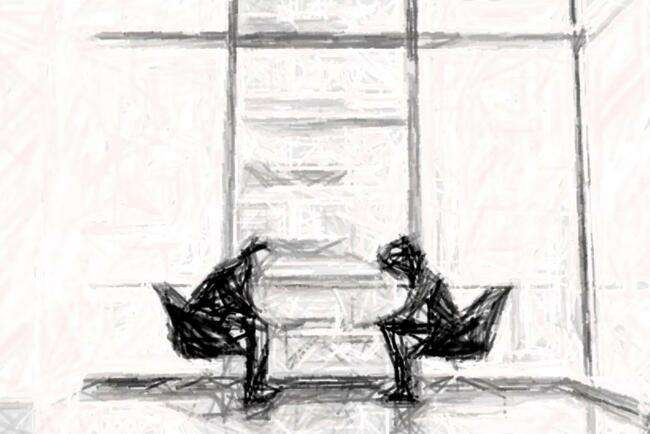 3 Levels of Difficult Conversations
Content, Feelings, Identity
4
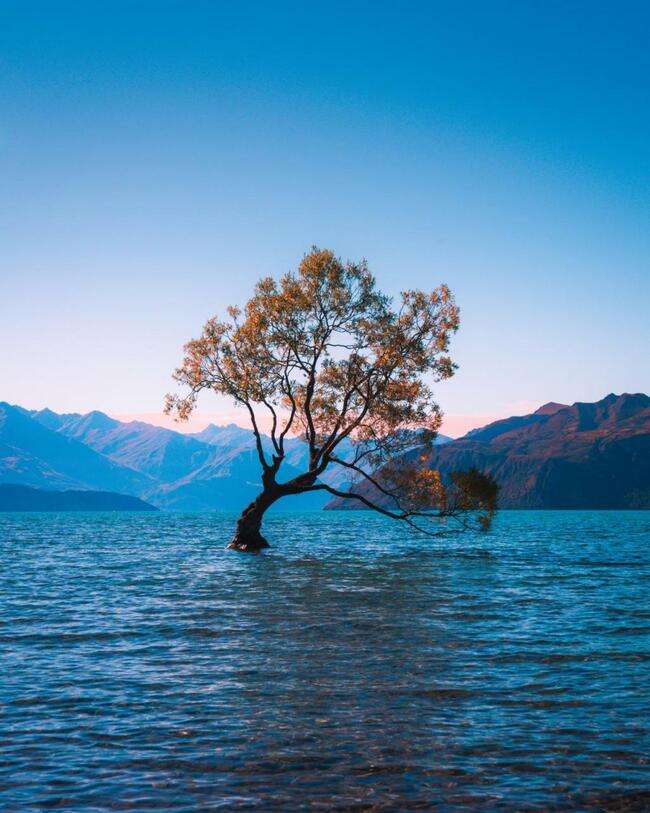 Partner ExerciseDifficult Conversations
5
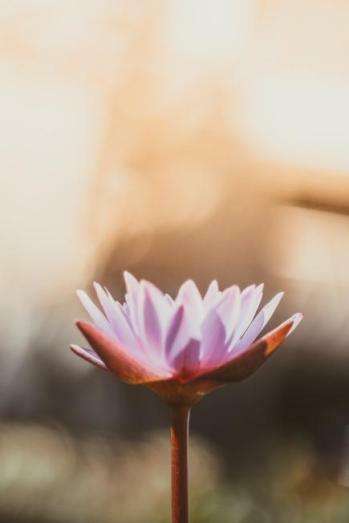 Step 1
Partner Exercise: Difficult Conversations
Think of a difficult conversation you’ve had or need to have. Share with your partner your perspective:

What was the content?
What feelings arose?
What did the conversation say about your identity?
6
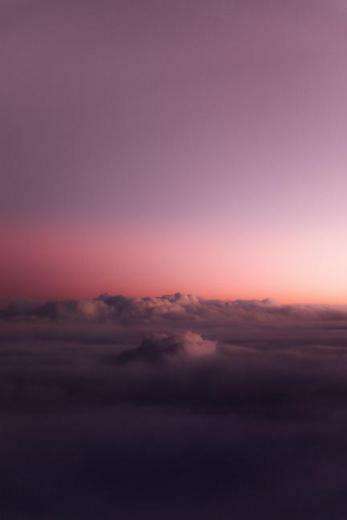 Step 2
Describe the same difficult conversation to your partner from the other person’s perspective.

Content
Feelings
Identity
7
[Speaker Notes: Give students 10 seconds to respond to each prompt before clicking to the next one.]
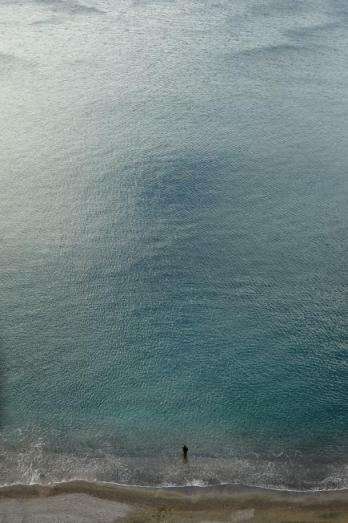 Reflective Journaling
What changed between your 2 descriptions of the same conversation?

What surprised you or your partner during the activity?
8
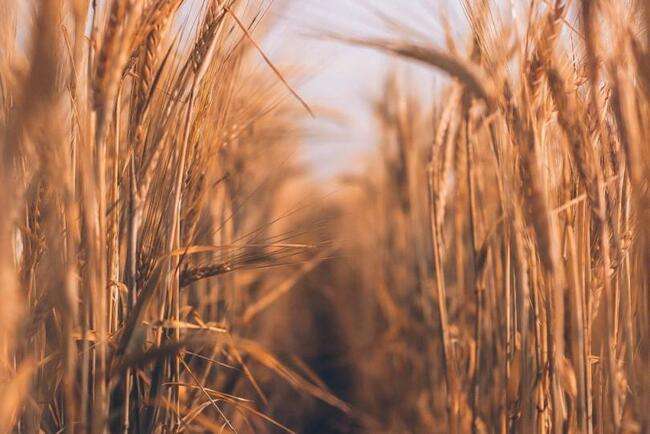 Preparing 
for
Difficult Conversations
3 LevelsCheck intentionsThird StoryListenProblem Solve
9
[Speaker Notes: a psychological response to stimuli in the body and brain.]
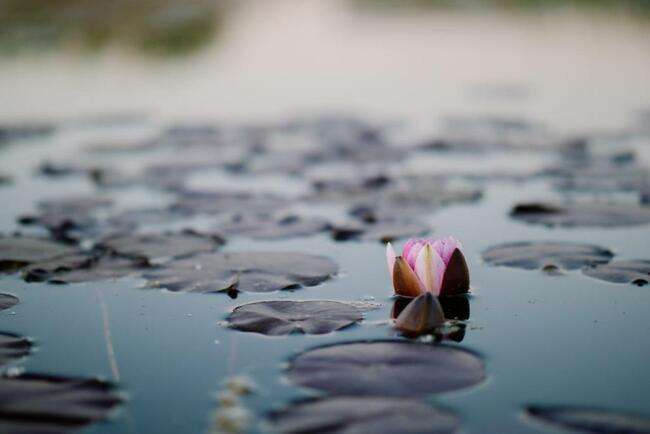 Break
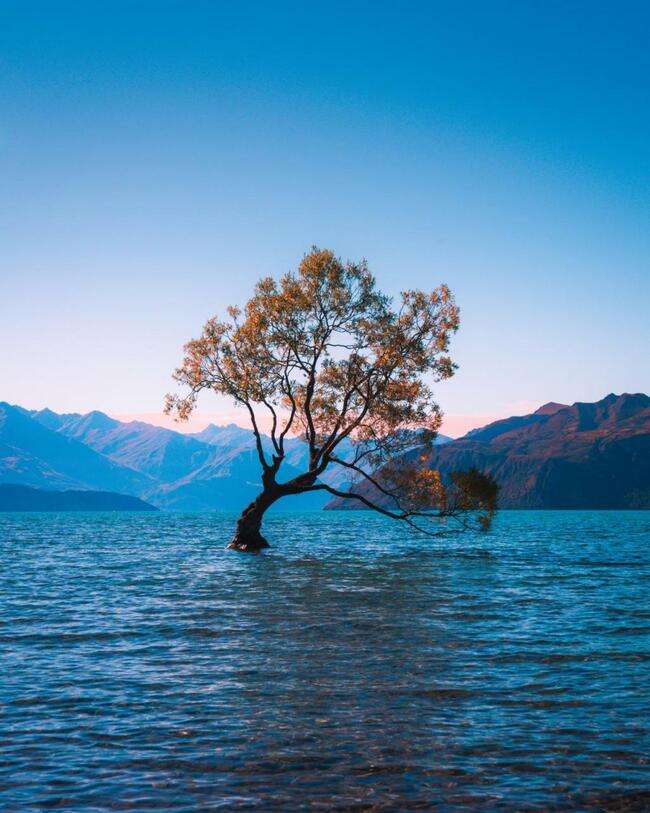 Guided PracticeJust Like Me
11
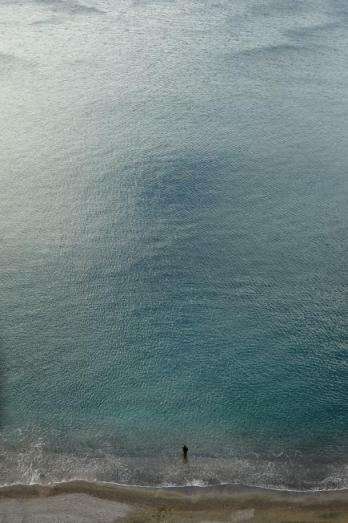 Reflection
On Just Like Me
What was it like to focus attention on a person during a practice?

What sense of connection might have developed from the practice?
12
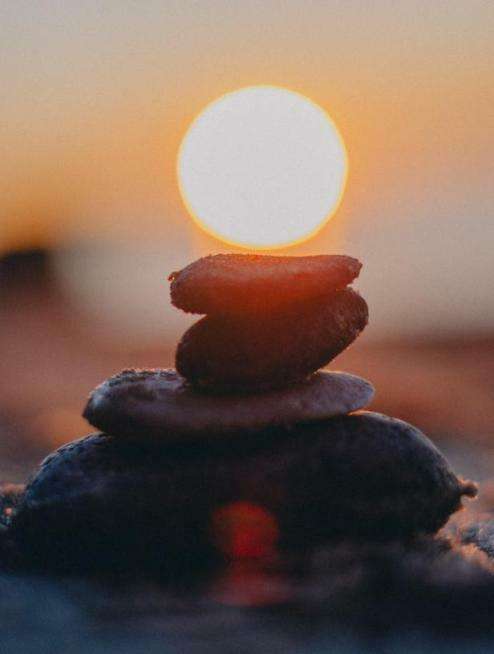 (n): the capacity to be attentive to the experience of others, to wish the best for others, and sense what will truly serve others.
Compassion
13
[Speaker Notes: a psychological response to stimuli in the body and brain.]
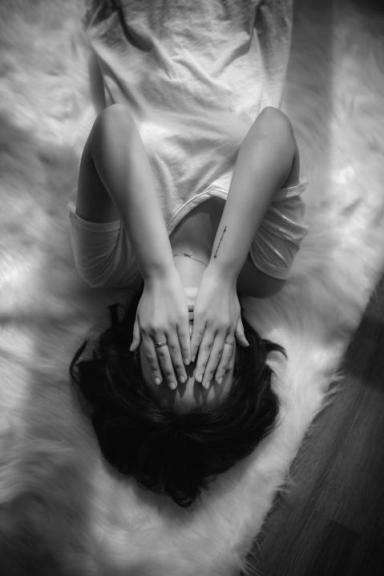 Taking on other people’s distress.






Becoming activated.
Over-identifying.







Burnout.
Empathetic distress
14
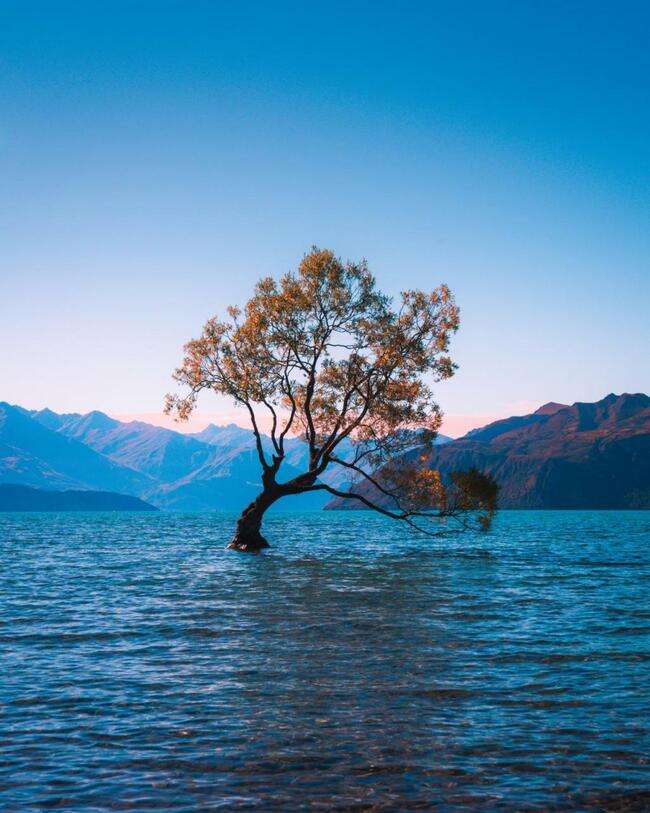 Guided Practice: Compassion
15
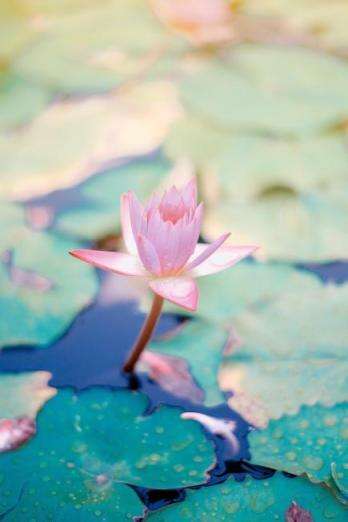 Reflection
On Compassion
When meditating on “true service,” what words and feelings arose?
Is there a clear direction for true service in your situation?
16
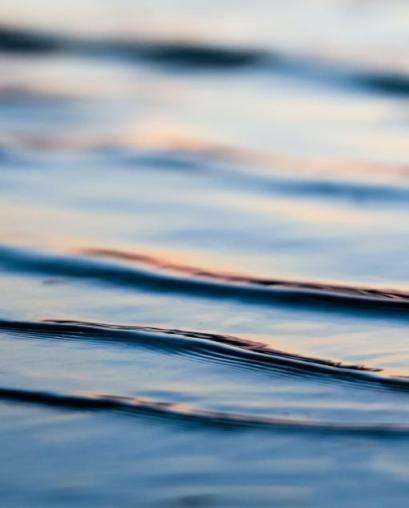 Closing Notes
Student Workbook practices for this week

Next session is at TIME/DATE/LOCATION

Final announcements
17
Closing
Wish each other and 
ourselves well.
18